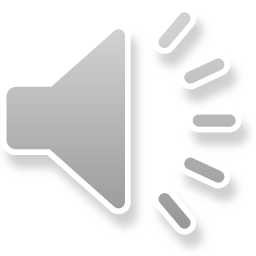 Szanowni Nauczyciele,
Pracownicy Obsługi 
i Administracji 
naszej szkoły…
Dziękujemy za to…
że ,pocieszacie nas, gdy nam smutno
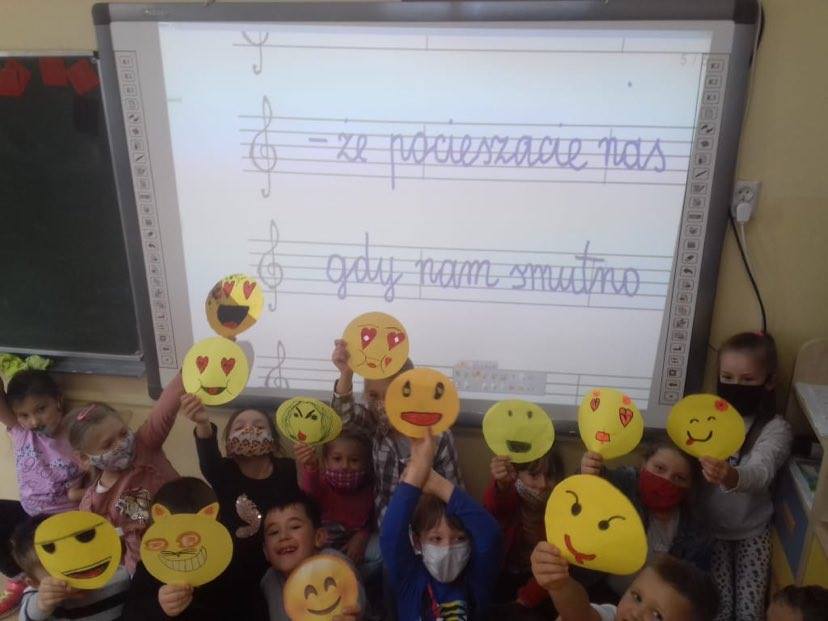 że, jesteście naszą szkolną mamą
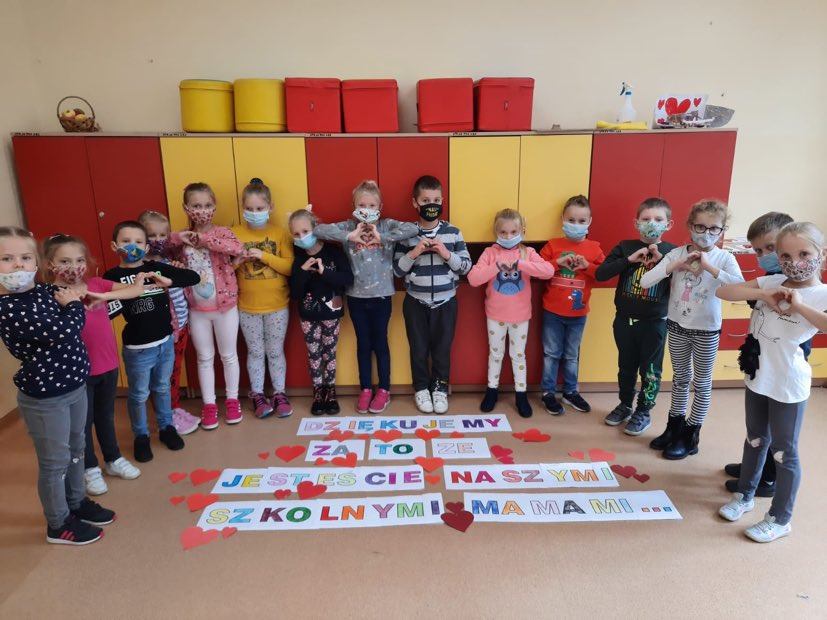 za każdą lekcję
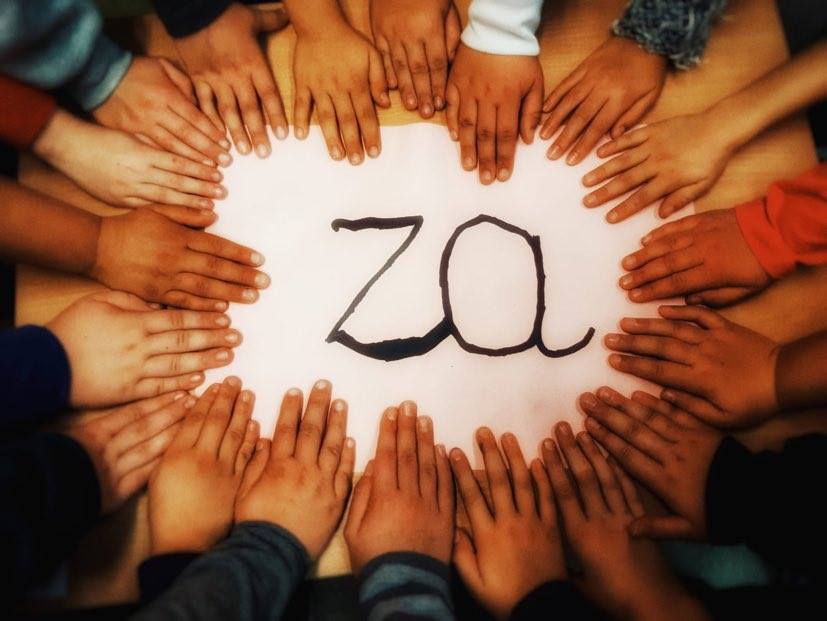 za uśmiech i dobre serce
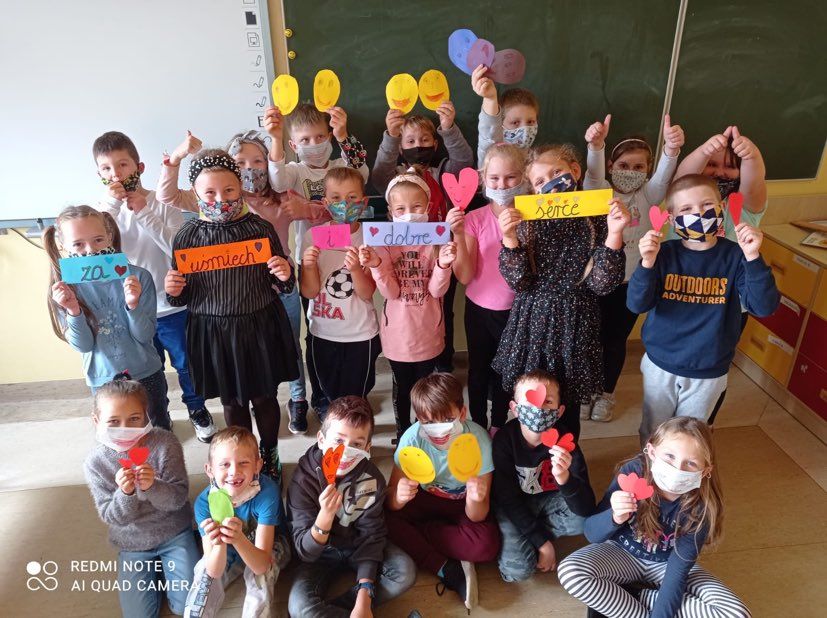 za dobre słowa, które dodawały nam skrzydeł
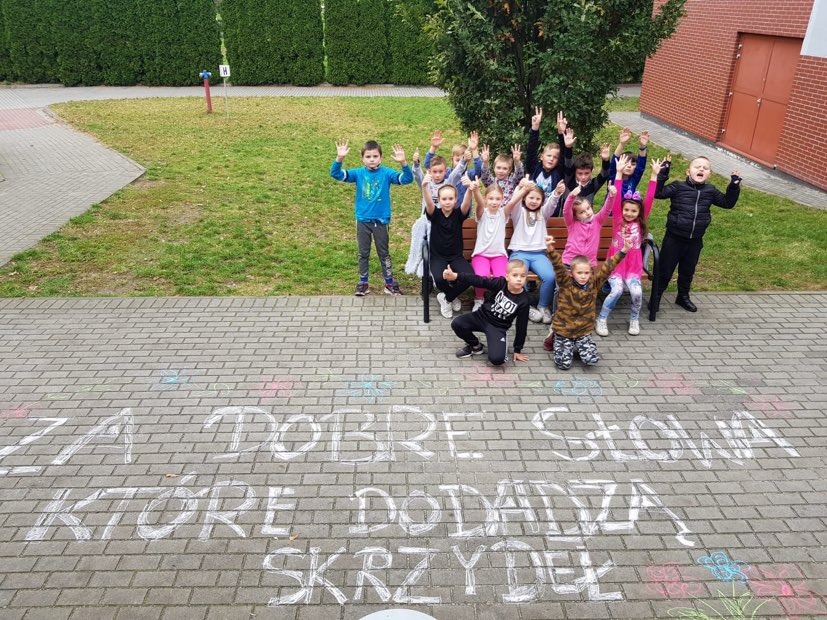 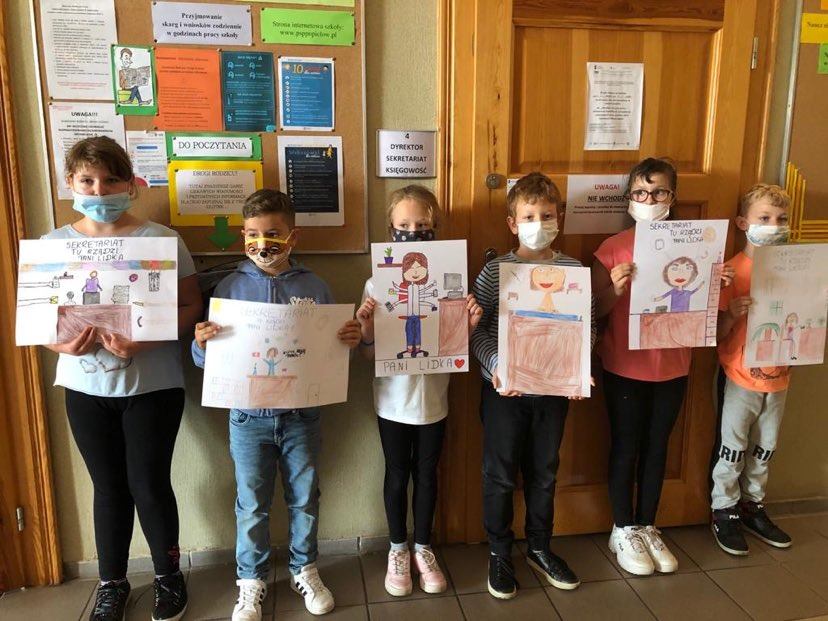 za pyszne obiadki
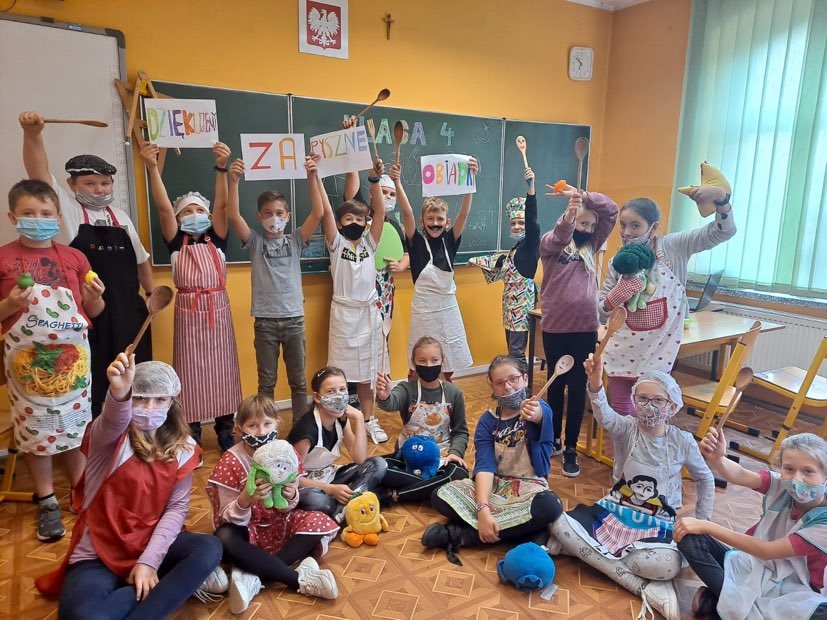 za codzienne sprawdzanie temperatury
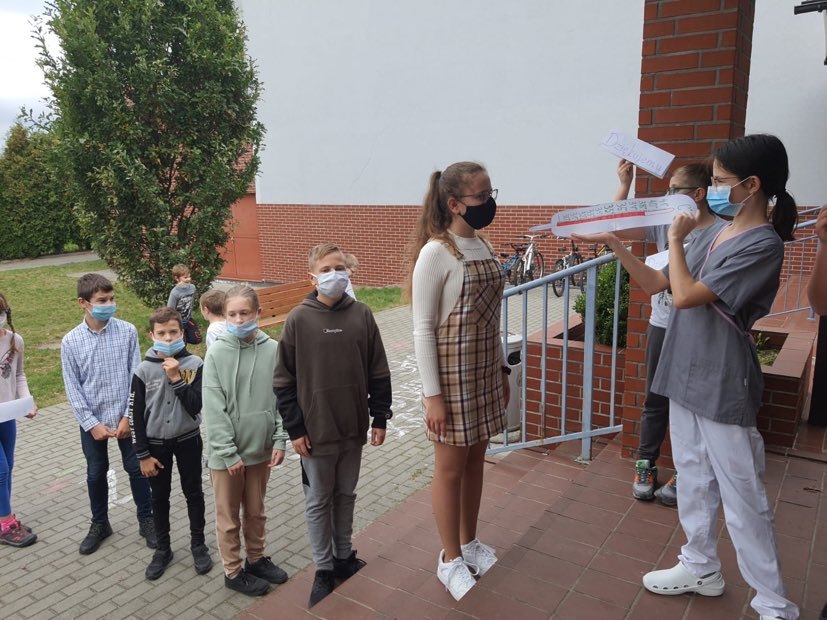 panu woźnemu, za naprawę usterek
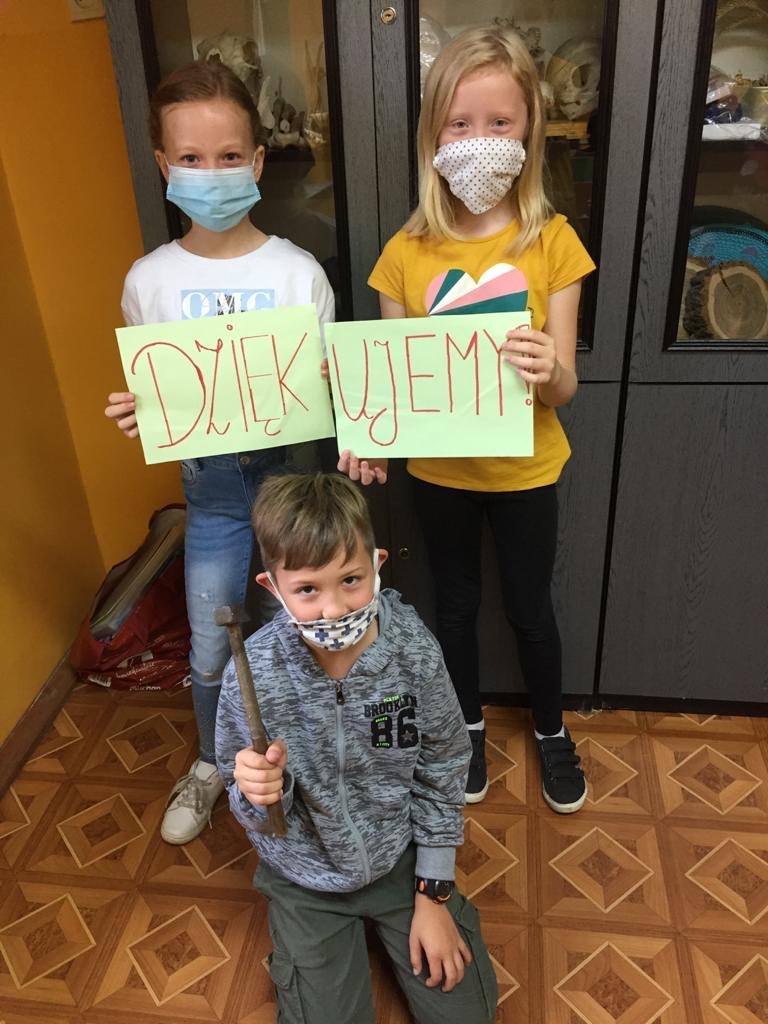 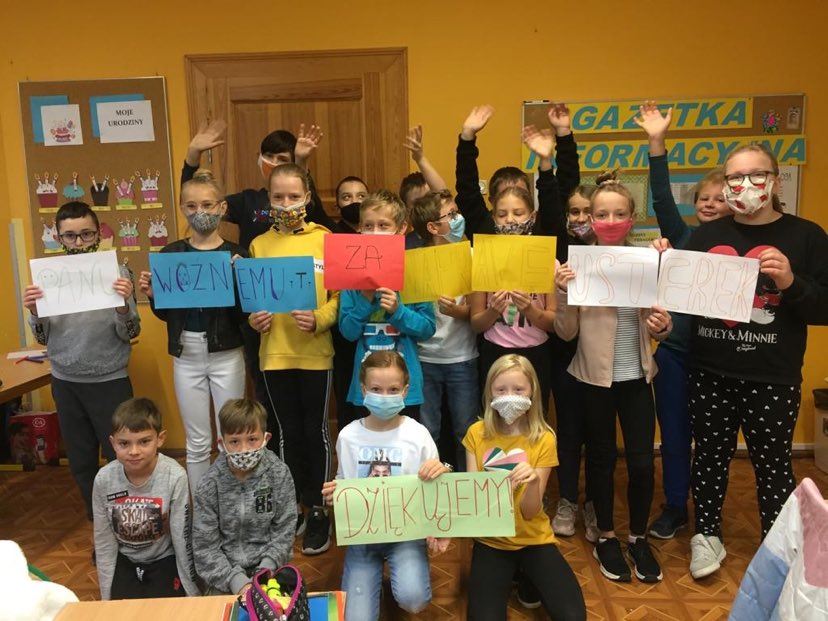 za poświęcony czas, zaangażowanie 
i wytrwałość
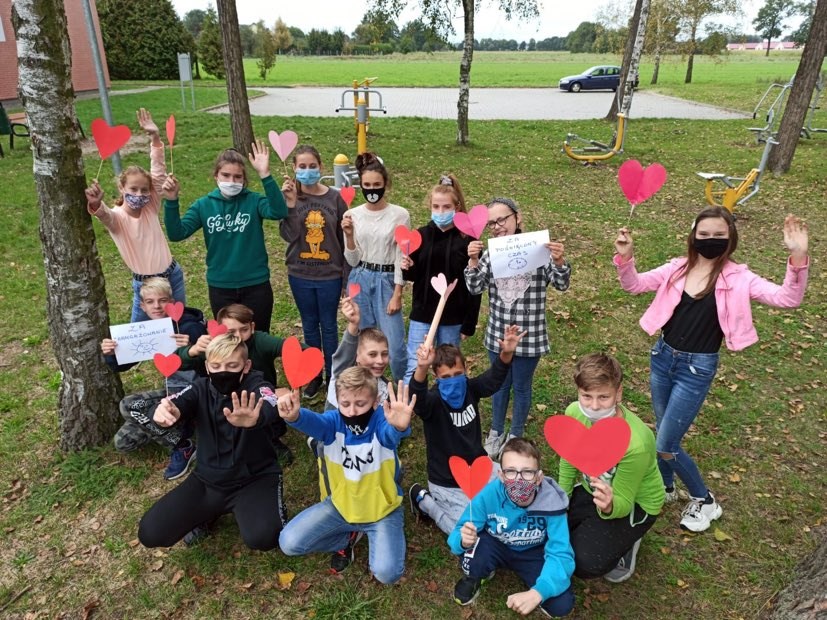 za życzliwość, dobroć, mądrość i cierpliwość
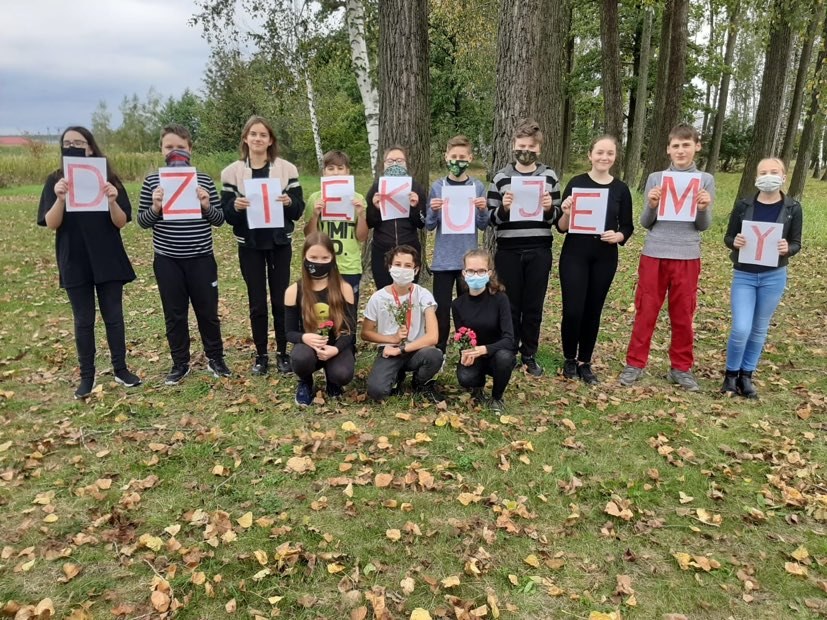 za dezynfekcję klas i czyste korytarze
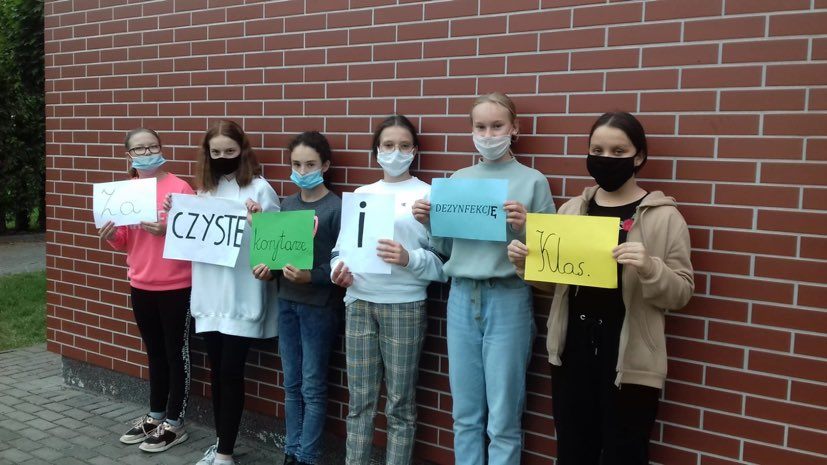 za trud i wysiłek włożony w nasze wychowanie
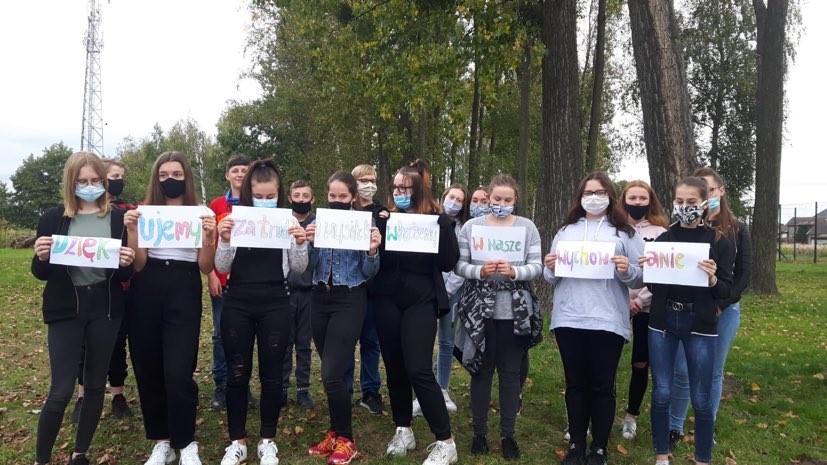 JESTEŚMY  WDZIĘCZNI, ŻE  MOŻEMY  BYĆ WASZYMI  UCZNIAMI !